1
Basic Computer Skills to navigate electronic health records
Module 1
[Speaker Notes: Welcome Audience
 Make disclaimer for varied levels of expertise
 Encourage questions and discussion especially between sections of module
 Identify individuals that may need extra help
 Placement of individuals needing extra help next to those that are more digitally savvy]
Learning Outcomes
2
Upon completion of this course the learner will be able to:

Identify different types of computers systems and how they operate
Discuss the influence of ergonomics on computer usage
Understand the importance of the username and password when logging on and off of a computer
Identify common icons used to open software and applications
Know how to use Windows bars and functions such as: minimize, restore, resize, move, and close
Understand the concepts of web browsers and links to connect with web-based information  I
Identify common documentation options and their use to enter, save, and edit information
[Speaker Notes: Review Learning Outcomes
 This will help to organize the content and to increase learning through expectation and repeating terms]
Computer Hardware
3
The collection of physical parts of a computer system is referred to as hardware.
Examples of hardware include:
Computers
Computer Parts
Computer Accessories
[Speaker Notes: Knowledge Check
 Ask audience if they can give any examples of computer hardware]
Desktop Computer
4
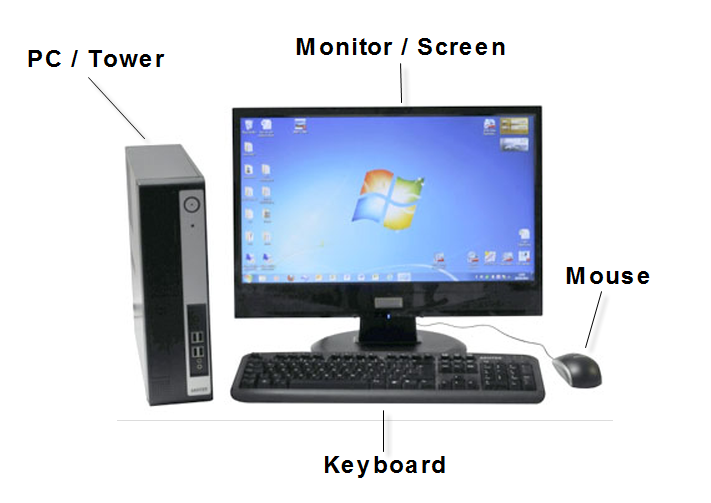 [Speaker Notes: Knowledge Check
 Ask audience if they have a desktop computer or any experience with using a desktop computer]
Other Types of Computers
5
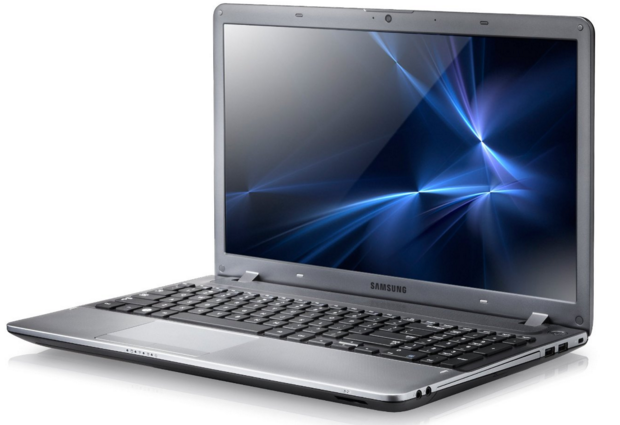 Tablet
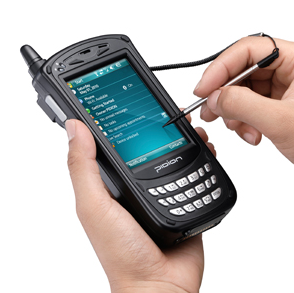 Laptop Computer
Handheld Computer
[Speaker Notes: Knowledge Check & Explain
 Ask audience if they have any experience using other types of computers
 Discuss the Smart Phone as a type of handheld computer
 Explain how information is accessed differently when using different types of computers]
Computer Accessories
6
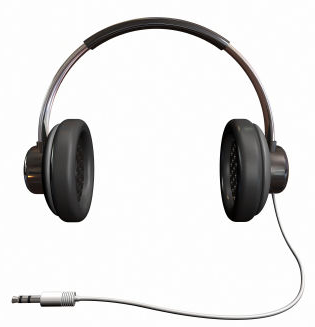 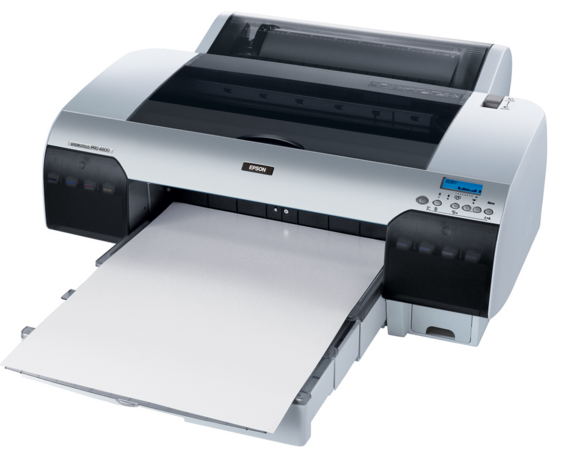 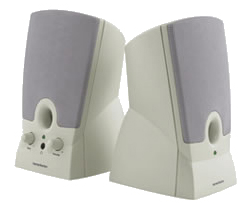 Headphones
Printer
Speakers
[Speaker Notes: Knowledge Check
 Ask audience if they can name any other types of computer accessories (flash drive/thumb drive, remote control, projector)]
Hardwired vs. Wireless Network
7
Hardwired is the term used when a device needs to be connected to wires in order to be used.
Desktop Computer
Accessories (speakers, printers, etc…that are NOT wireless)
Any computer network where wires are not necessary to connect to the system to send and receive information is called wireless.
Tablet & Handheld
Wireless Accessories
[Speaker Notes: Discussion
 Discuss the various types of wireless devices and charging & maintenance]
Computer Operating System
8
The basic functions of computers are facilitated by programs called the operating system.

The OS manages the computer’s memory, processes, and all of the software and hardware.

Examples of operating system programs include:
Windows and Mac

These allow the computer to communicate with the user without knowing how to speak computer language.
[Speaker Notes: Explain
 A computer operating system (also called a platform) may be difficult for some to grasp because it is multifaceted and cannot be seen 
 Simplify the terms 
 Ask audience if anyone has experience with entering or saving a document or pictures: use example of smart phone
 Explain the difference between Windows and Mac]
Computer Operating System
9
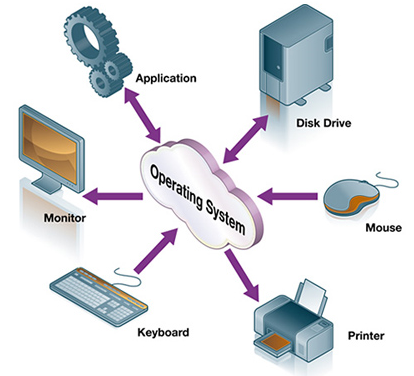 [Speaker Notes: Explain
 Use diagram to further explain the function of the operating system when using various types of computers]
The Internet
10
The global communication network that allows computers to connect and exchange information is called the internet.


Internet servers are computer programs that let users access the internet 
This is also referred to as being online or accessing the World Wide Web
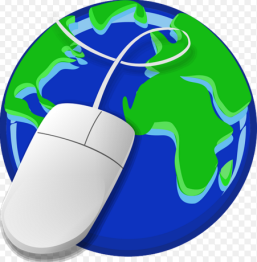 [Speaker Notes: Discuss
 Examples of simple internet activities such as banking or shopping
 Ask audience for examples of activities they perform. They may not know the terms internet or WWW.]
Ergonomics
11
The science of designing and arranging equipment to maximize  efficiency and safety is called ergonomics. 
Some examples of ergonomics include:
Hardware arrangement & positioning
Body alignment and posture
Lighting
[Speaker Notes: Discuss
 The importance of ergonomics 
 Efficiency in relation to the way the human body moves and functions (comfort)
 Safety in relation to impact on human body
 Physical stress from positioning or repetitive movements
  Resting periods if spending prolonged hours on computer]
Ergonomics
12
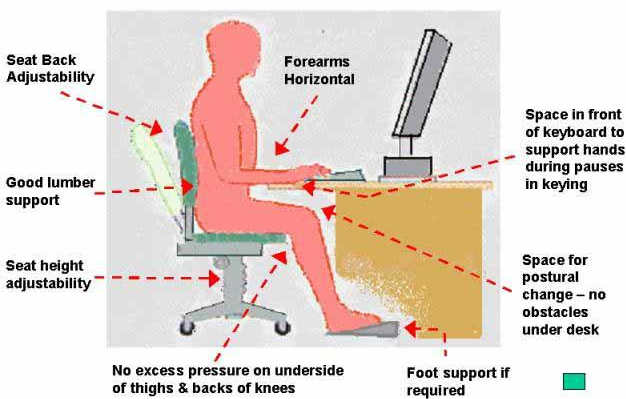 [Speaker Notes: Explain
 Use diagram to further explain ergonomics and safe computing
 Discuss ergonomics in relation to the various types of computers (desk top, vs. tablet, vs. smart phone/handheld)]
Knowledge Checkpoint
What types of computers uses a keyboard and mouse as opposed to touching the screen to interact?

Name three main accessories to a computer system.

What is the difference between a hardwired system and wireless system?

True or False: A computer’s operating system allows the computer to communicate with the user without knowing how to speak computer language.

True or False: Proper body alignment and posture will help to reduce strain and health problems associated with using computers.
13
[Speaker Notes: Knowledge Checkpoint Answers and Discussion (to verify learning)
 Desktop & Some Laptop Computers
 Keyboard, Mouse, Printer, Speakers, Headphones 
 Hardwired needs wires to use and connect, Wireless does not.
 True
 True]
Computer Access
14
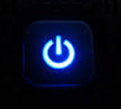 Turn on the PC or Modem and Screen
Log In
User Name & Passwords
Icons 
Pictures or symbols that represent a location or command
Applications
Software
Files & Folders
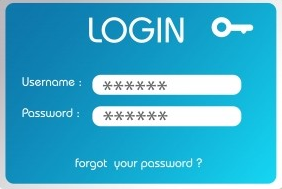 [Speaker Notes: Discuss & Explain
 All computers have some type of power button. Power buttons may vary.
 Discuss security related to log-in information and once logged in, that the computer will recognize and remember the user (digital signature)
 Explain how icons work when hovering over them and clicking on them]
Common Icons
15
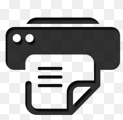 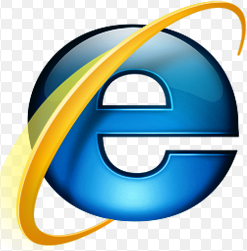 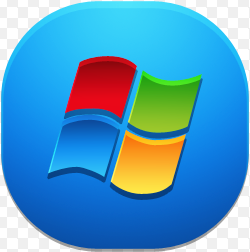 Start Icon: Command Menu
Internet Explorer Icon: Internet/WWW
Printer Icon
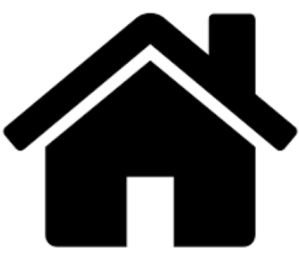 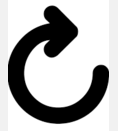 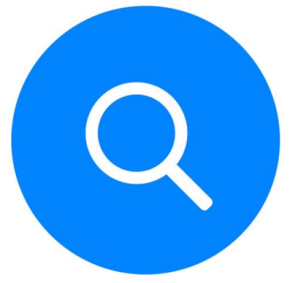 Refresh Icon: Updates Display
Search icon
Home Icon
[Speaker Notes: Explain & Check Knowledge
 Use diagram to further explain common icons
 Ask for examples of other icons that they may have seen or used (Smart Phone Apps)]
Window Bars
16
Title Bar – States name of  program running

Menu Bar – Lists commands that can be selected

Tool Bar – Words or Icons that perform functions

Scroll Bar – Identifies position and allows up and down movement
[Speaker Notes: Explain & Relate
 Examples are from the Windows Operating System
 Bars in Mac Operating are similar]
Window Bars
17
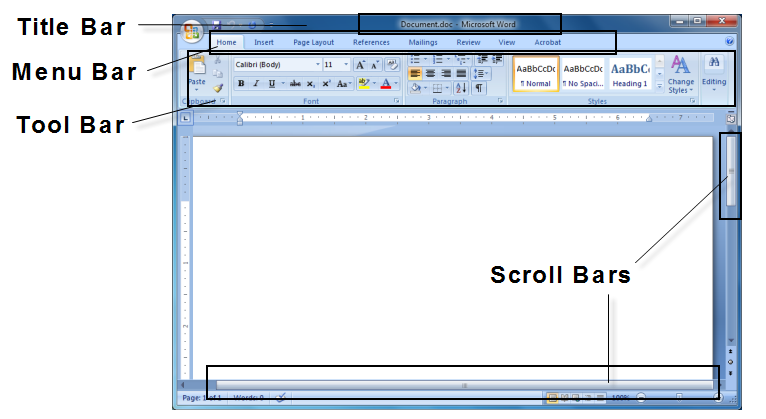 [Speaker Notes: Reinforce
 Different functions of windows bars 
 Test audience by asking what bar they would use for various functions
 Identify current program that computer is running (title bar)
 Performing specific commands and functions (menu & tool bars)
 Moving the viewing position to access additional information (scroll bar)]
Window Functions
18
Minimize – Hide from view without closing

Restore – Return to view or previous size

Resize – Change height or width of view

Move – Move Window

Close – Close Window
[Speaker Notes: Explain & Relate
 Examples are from the Windows Operating System
 Functions in Mac Operating are similar]
Window Functions
19
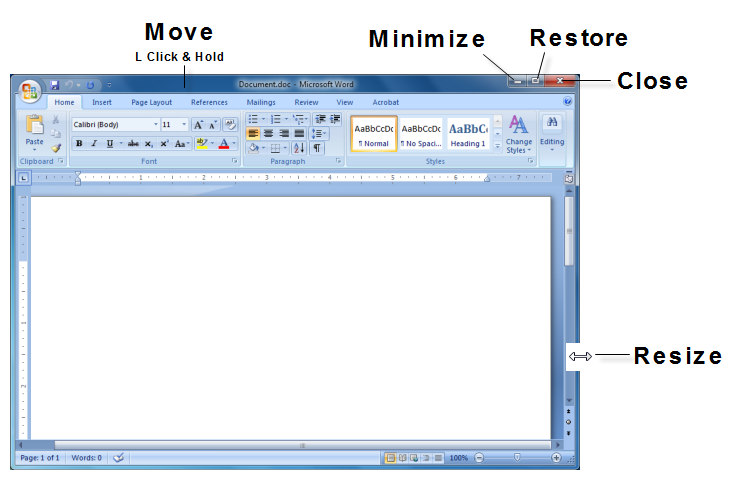 [Speaker Notes: Reinforce
 Different functions of windows that change the view on the screen 
 Test audience by asking what icon they would use for various functions
 Identify where to click to Move, Minimize, Restore, Resize, and Close]
Web Browser
20
A computer program that provides a way to interact with information on the internet is called a web browser.

URL Address – an electronic address that when typed into the browser identifies and locates internet resources

Refresh – updates the display by sending a new signal
[Speaker Notes: Explain & Review
 Refer back to Internet / WWW
 Explain web browser as the avenue to access specific locations on the internet
 Refer back to the Refresh icon]
Web Browser
21
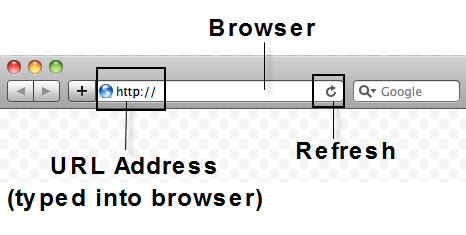 [Speaker Notes: Reinforce
 Web Browser in picture is related to  Mac operating system as opposed to Windows 
 Ask audience for examples of URL Addresses that they have used or could use (Amazon, Federal Government, Google)]
Links
22
Also called hyperlinks, links are words that are usually highlighted in blue. When selected links connect to web pages, websites, or text.
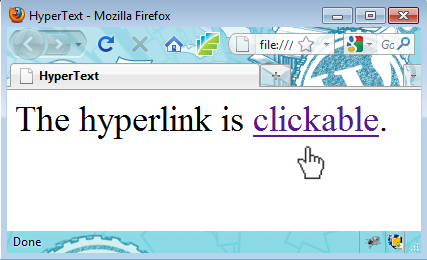 [Speaker Notes: Explain
 The differences and similarities of links and URLs 
 Links are another pathway to access the internet
 Links supplement information that is currently on screen
 When documenting healthcare information, there may be a link to explain a fall scale or a skin scale]
Knowledge Checkpoint
True or False: Some computers require a username and password to identify the person who is using it.

What are some common icons or pictures that computers use to identify locations?

What Windows bar identifies position and allows up and down movement?

What Windows function allows the user to hide the view from the screen without closing?

What is the computer program that provides a way to interact with information on the internet by typing in a URL address called?
23
[Speaker Notes: Knowledge Check Answers
 True
 Internet Explorer, Print, Refresh, Search, & Start
 Scroll Bar
 Minimize
 Web Browser]
Documentation Terminology
24
Text Boxes & Text Fields are used to enter typed information into a document.




The area in a text box/field is limited to a specific number of characters.
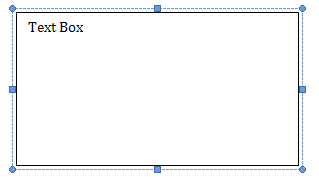 [Speaker Notes: Explain & Check Knowledge
 Ask if anyone has ever documented in a text box and what types of things were documented
 Explain how a text box/field can be limited to a specific number of characters
 Define characters as symbols & numbers
 Explain how spaces are also included in the field count]
Documentation Terminology
25
Drop Down Menu & List Box – List of choices that can be activated when selected.
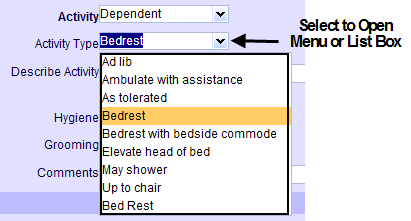 [Speaker Notes: Discuss & Check Knowledge
 Ask if anyone has used a drop down menu and discuss purpose]
Documentation Terminology
26
Documentation can be made by selecting a radio button (circle) or check box (square) that is associated with a list of choices.
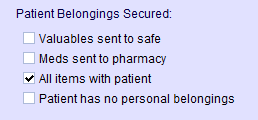 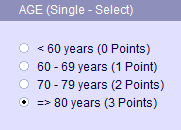 Radio Button
Check Box
[Speaker Notes: Discuss and Check Knowledge
 Ask if anyone has ever used these types of documentation choices and discuss purpose]
Documentation Entry
27
Some documentation entries require the use of Mouse & Keyboard Skills (instead of touch-screen contact)

Moving the mouse moves a pointer or a cursor across the computer screen
The wheel in the center of the mouse allows the user to scroll up and down 
 Clicking the left side of the mouse lets the user make a selection
Clicking the right side of the mouse activates a dropdown list for additional choices
[Speaker Notes: Check Knowledge & Explain
 Reinforce the difference between touch-screen and mouse-keyboard use when interacting with the various types of computers.
 Ask if anyone has ever used a mouse
 Explain different functions of mouse
 Moving
 Left Click
 Scroll
 Right Click
Explain how the mouse pointer changes to a cursor when moved to text]
Documentation Entry
28
Predefined Documentation Entries 
Choosing from a limited, defined list
Dropdown Menus
Check Boxes
Radio Buttons
Narrative Text 
Typing into a text box or text field
Also called free text
[Speaker Notes: Explain & Discuss
 Predefined Documentation as a means to limit the choices
 Pros and Cons
 Saves times to have selection as opposed to typing (narrative)
 Data collection
 What if the list does not have what you want to enter?
 Comment field]
Completing Documentation
29
Documentation entries must be saved once completed. There are many different icons associated with saving information.





Saving the documentation entry records the name of the individual that is associated with the log-in user name.
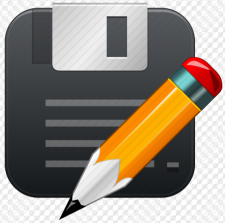 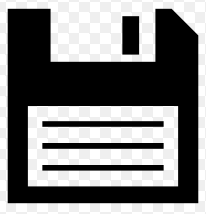 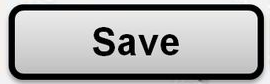 [Speaker Notes: Discuss & Check Knowledge
 Various icons to save information
 All entries associated with the user
 Ask what would happen if the information entered was not saved]
Documentation Editing
30
Documentation can be easily changed prior to saving by using the delete and backspace keys.

Delete erases text to the left of the curser

Backspace erases text to the right of the curser

Once saved, editing is specific to the computer program or software that is utilized.
[Speaker Notes: Explain
 How to change documentation prior to saving
 Explain how highlighting and using backspace/delete can erase more information more quickly
 Editing information after saving
 Don’t panic
 Seek help and report issues
 Enter corrected information]
Documentation Responsibilities
31
Document information truthfully and thoroughly

Log Off Computer
Security
Protects information & user identity

HIPAA
Confidentiality
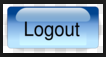 [Speaker Notes: Check Knowledge, Discuss & Reinforce 
 Ask audience what responsibilities they have when documenting
 Discuss confidentiality and log off as a means to protect user and patient]
Knowledge Checkpoint
32
List three common documentation options that have set choices to select from.

True or False: Clicking the left side of the mouse lets the user make a selection. 

Name two different ways to edit a computer entry.

True or False: Logging off of a computer can protect both information and user.
[Speaker Notes: Knowledge Checkpoint Answers
 Check Boxes, List Boxes, Drop Downs, & Radio Buttons
 True
 Delete & Backspace
 True]
Basic Computer Skills Summary
33
You have learned about:
Types of computers and the similarities and differences in the way in which they function
The importance of ergonomics in relation to efficient and safe computing
Navigating within a computer in order to find information or go to a specific location 
Various ways to enter and save documentation using a computer and the importance of logging off to protect information
[Speaker Notes: Summarize Learning]
Questions
34
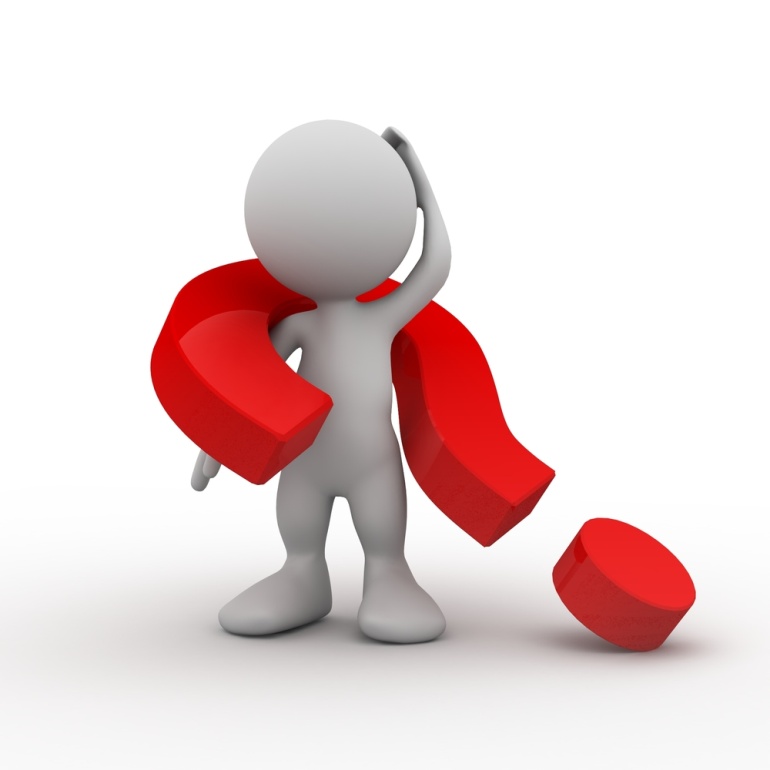 Thank You!
[Speaker Notes: Questions & Answers
 Thank You!]
Acknowledgements
35
This curriculum was developed with grant funding from The Healthcare Workforce Transformation Fund through the Commonwealth of Massachusetts, Executive office of Labor and Workforce Development.  The grant project was administered by Commonwealth Corporation and The Massachusetts eHealth Institute.
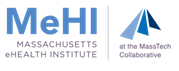 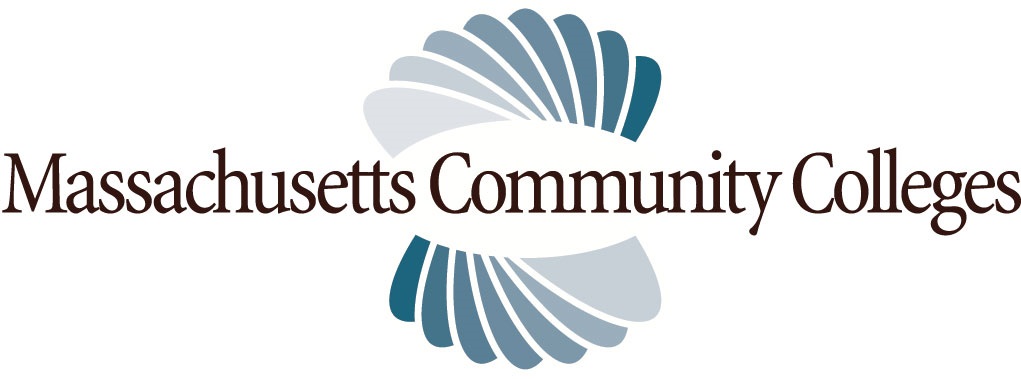